QNAP File Station x Microsoft 365
QNAP NAS is also a team workspace for collaboration!
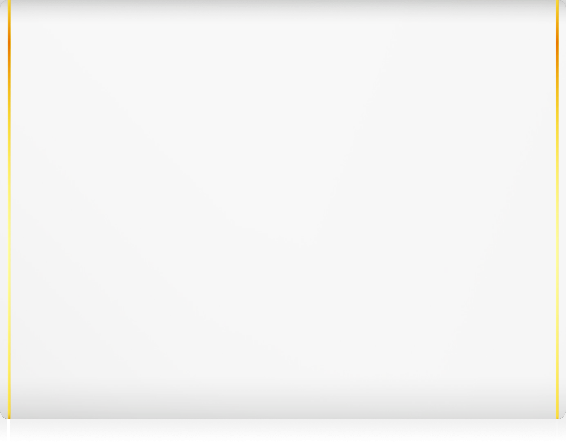 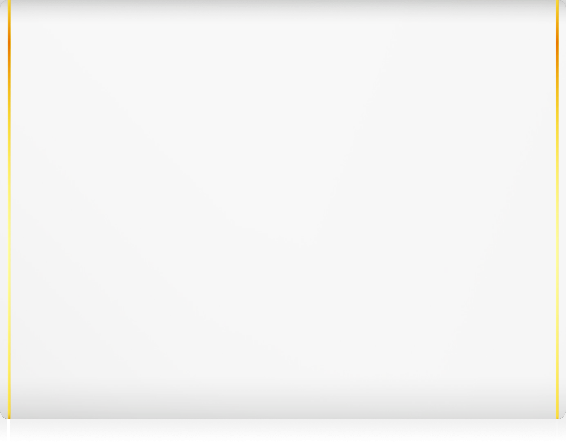 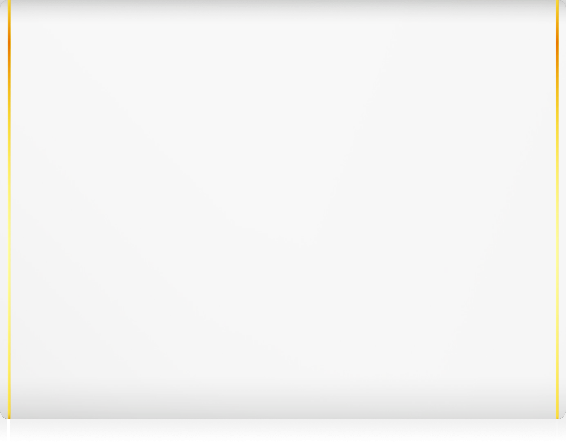 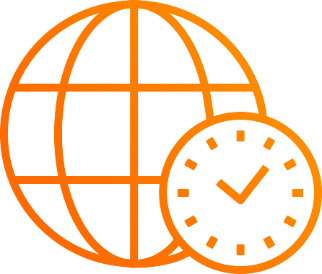 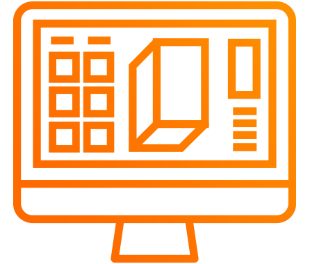 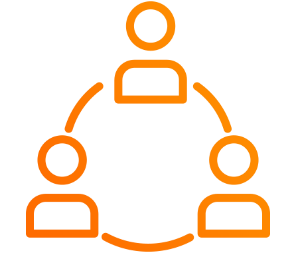 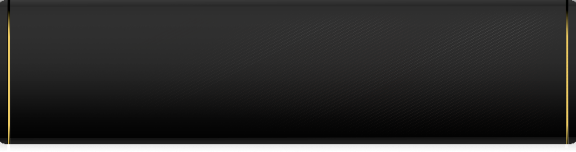 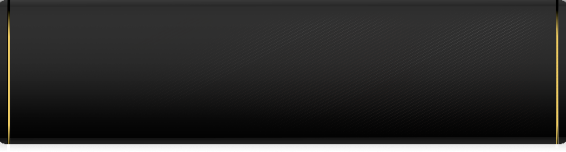 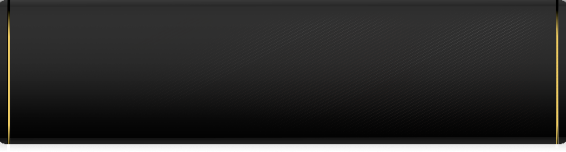 Work with team members
Access anytime, anywhere
Familiar experience
With myQNAPcloud SmartURL, you can access documents on NAS and right-click to edit them anytime, anywhere.
A shared document on private NAS can be co-edited by team members.
The familiar Microsoft Office editing features you know and trust, so there’s nothing new to learn.
Click to use Microsoft Office SaaS
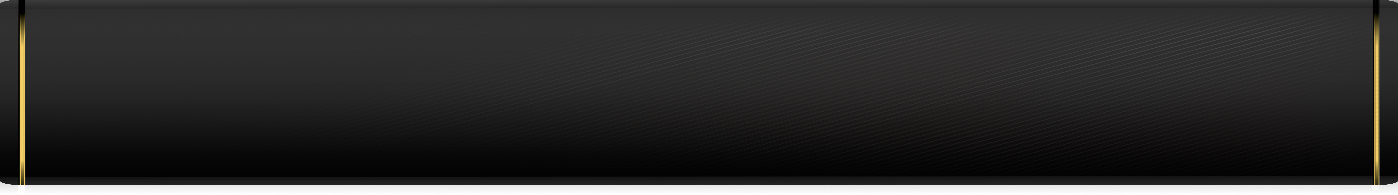 Secure online collaboration solution
On-premises storage + SaaS on the cloud 
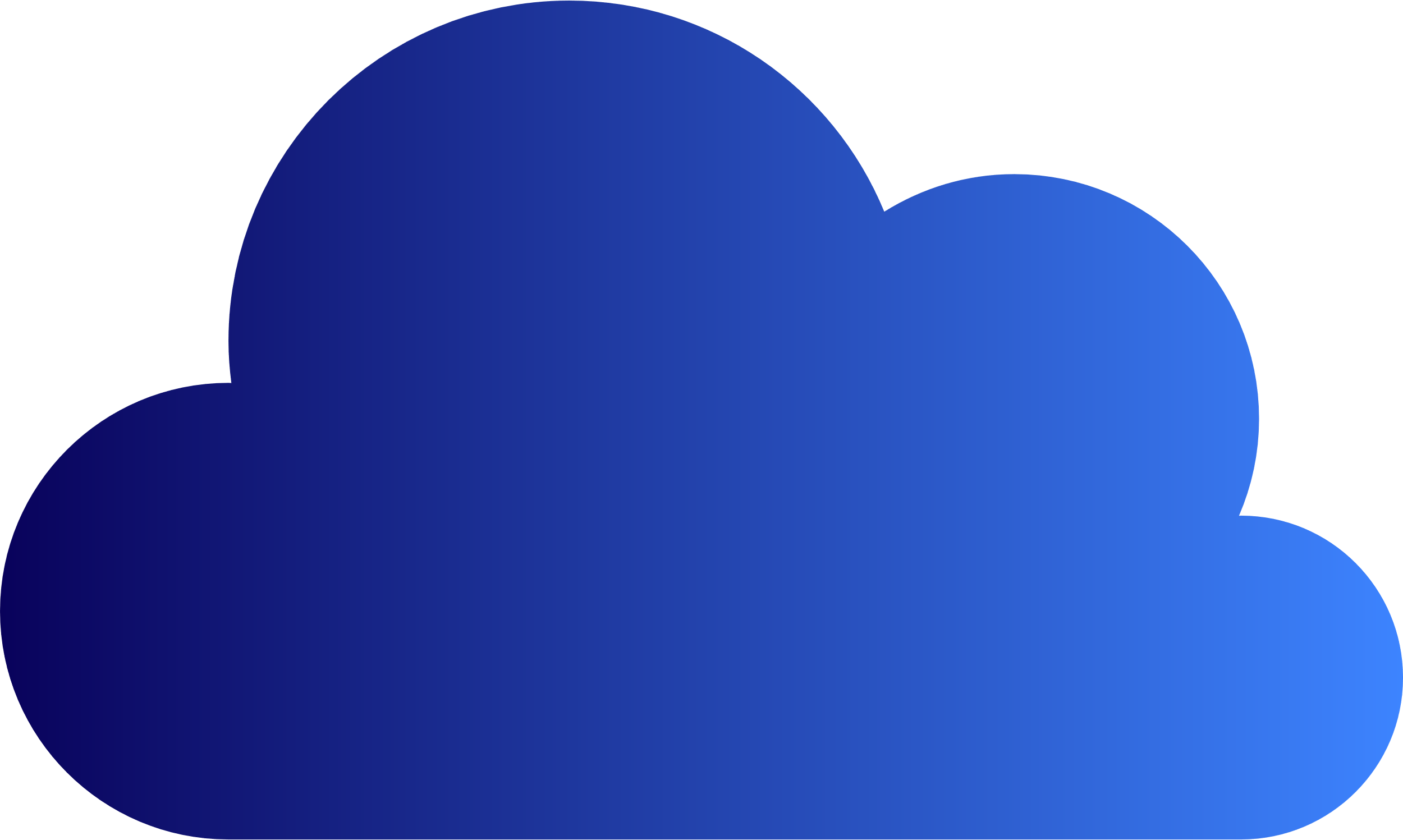 Microsoft 
Server
1
Store the document on on-premises NAS.
3
2
2
Securely transport file to Microsoft server for processing.
myQNAPcloud Link 
secure transport
3
Save the processed file to on-premises NAS.
1
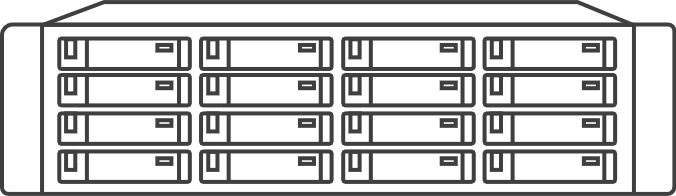 Microsoft original Office editing feature
The rich editing features provided by Microsoft
Same as Microsoft 365 Office for the web
Nothing new to learn
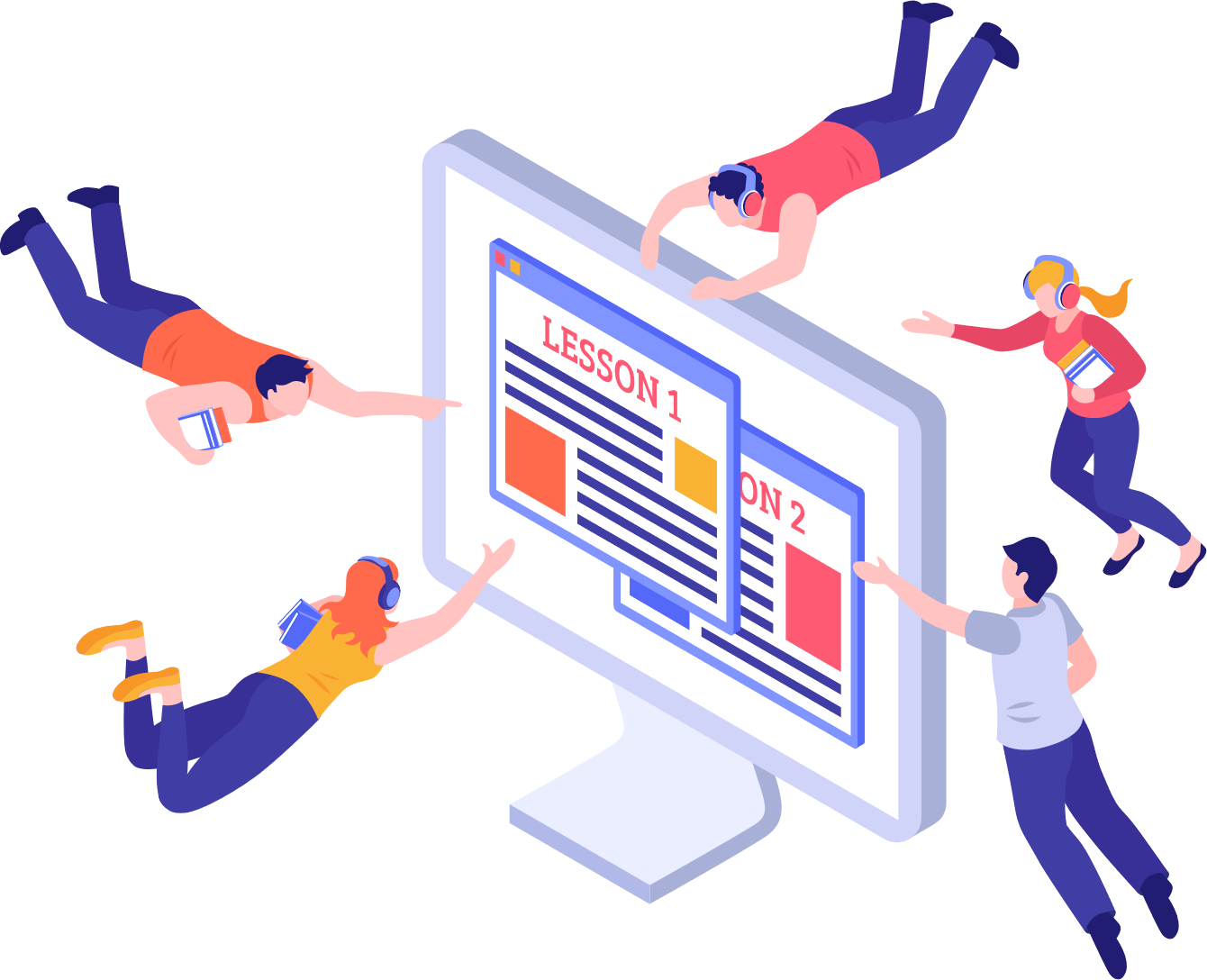 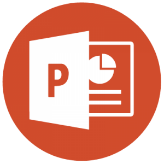 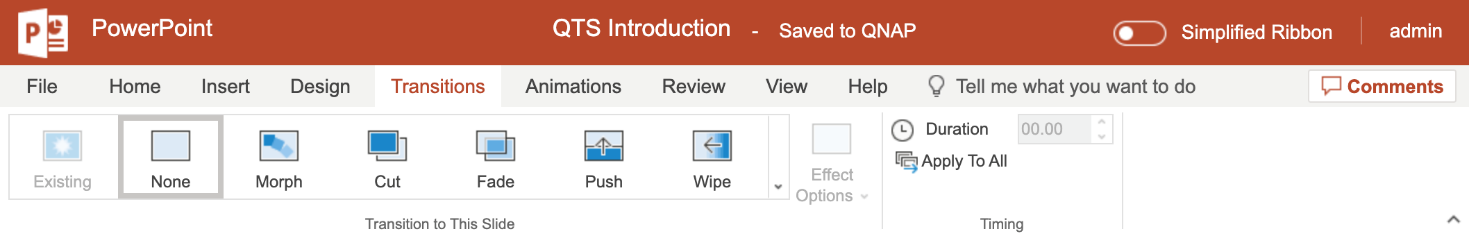 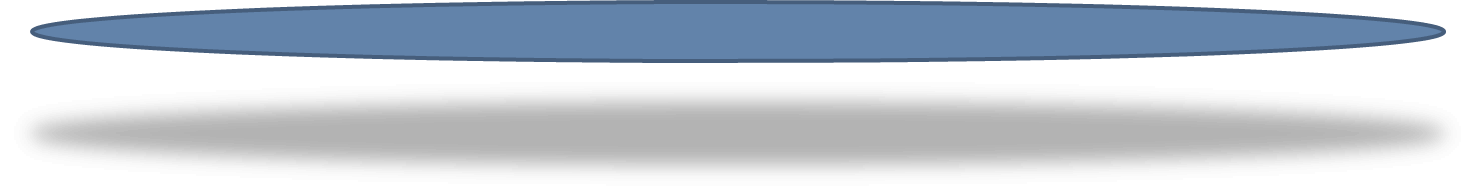 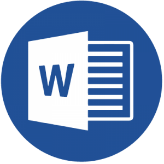 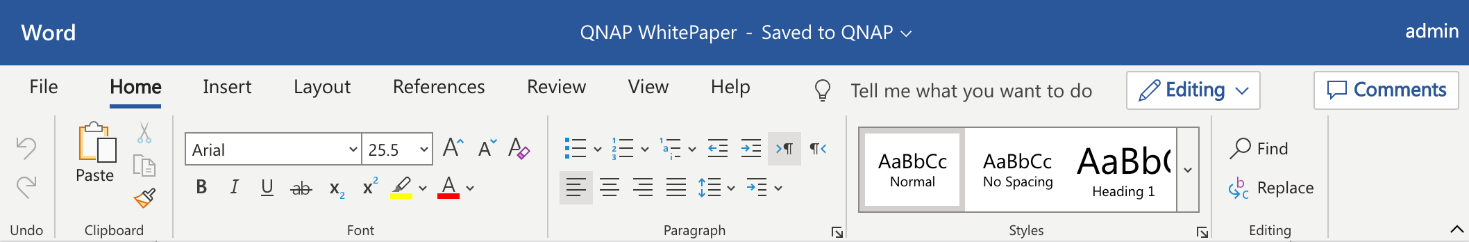 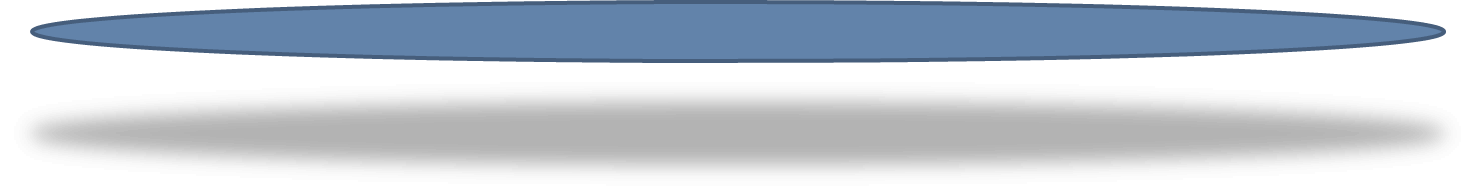 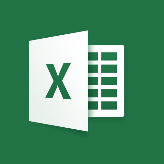 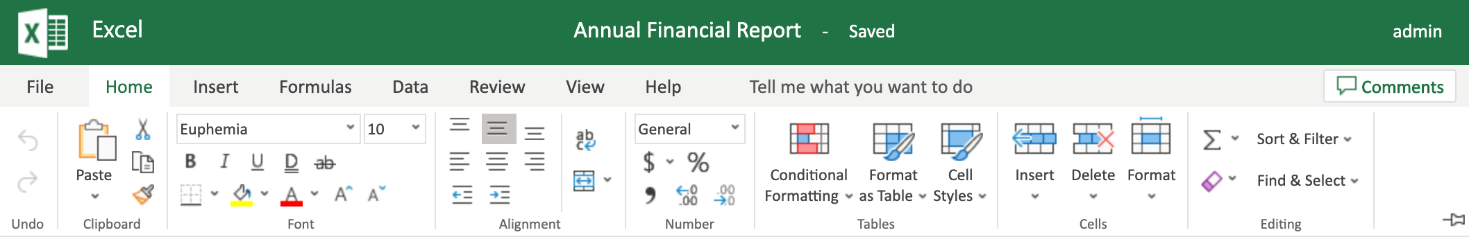 Support Microsoft formats without compatibility issues
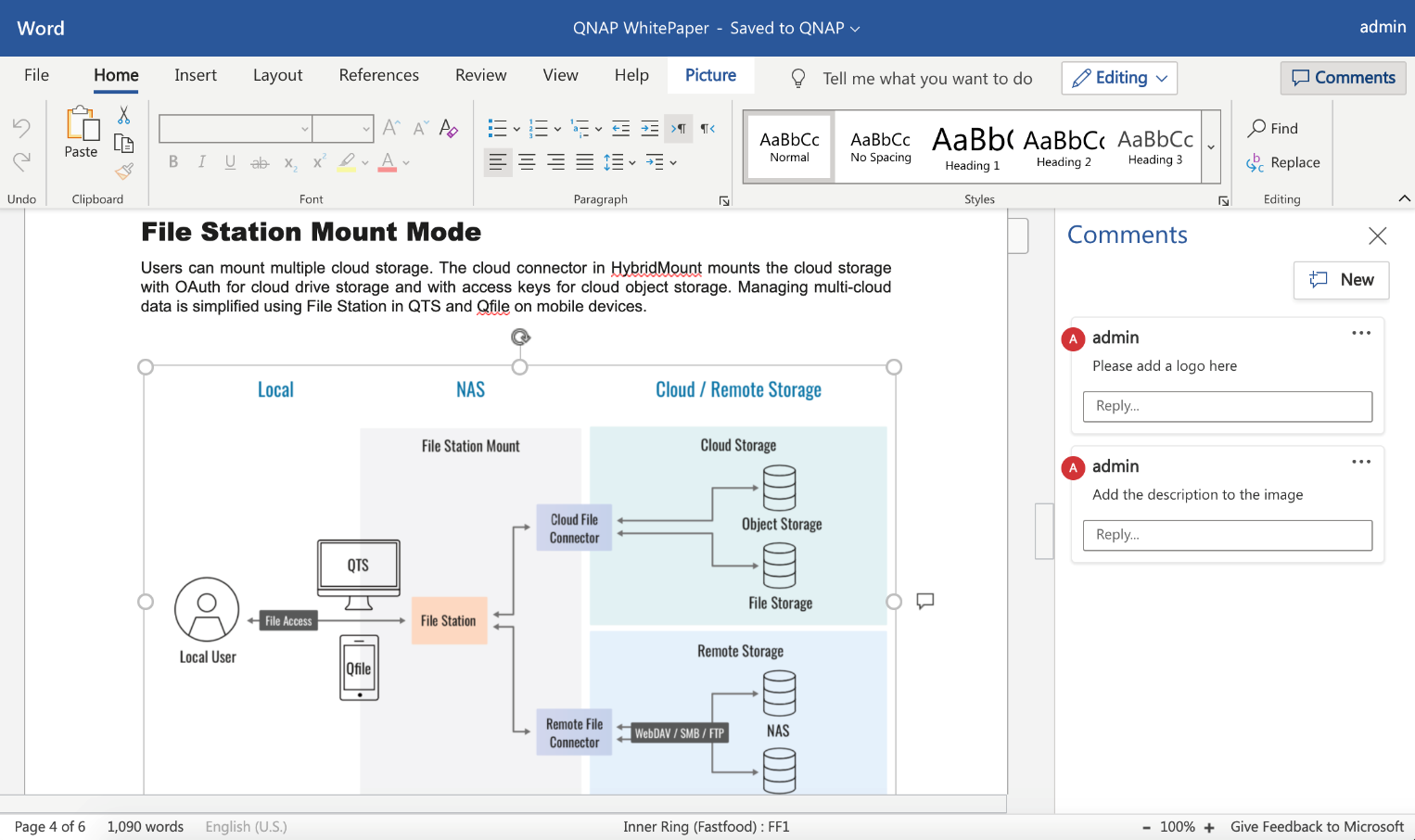 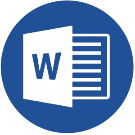 docx
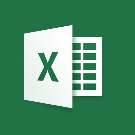 xlsx
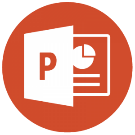 pptx
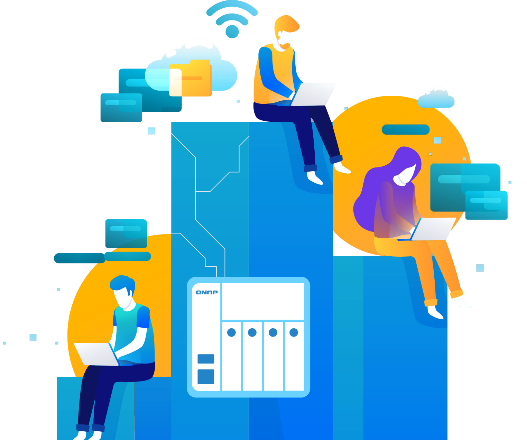 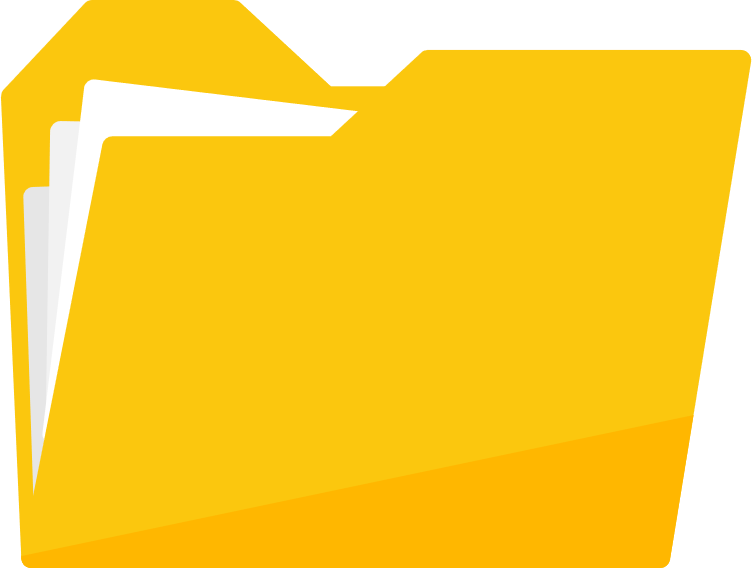 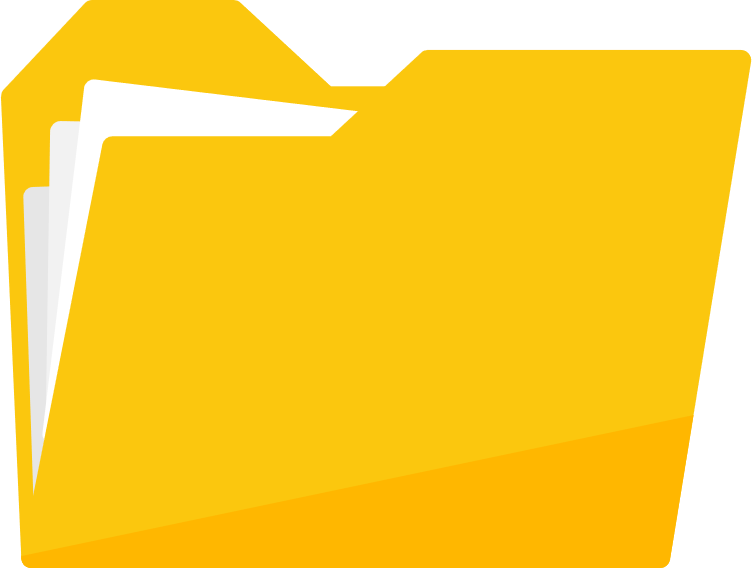 Support Microsoft formats without compatibility issues
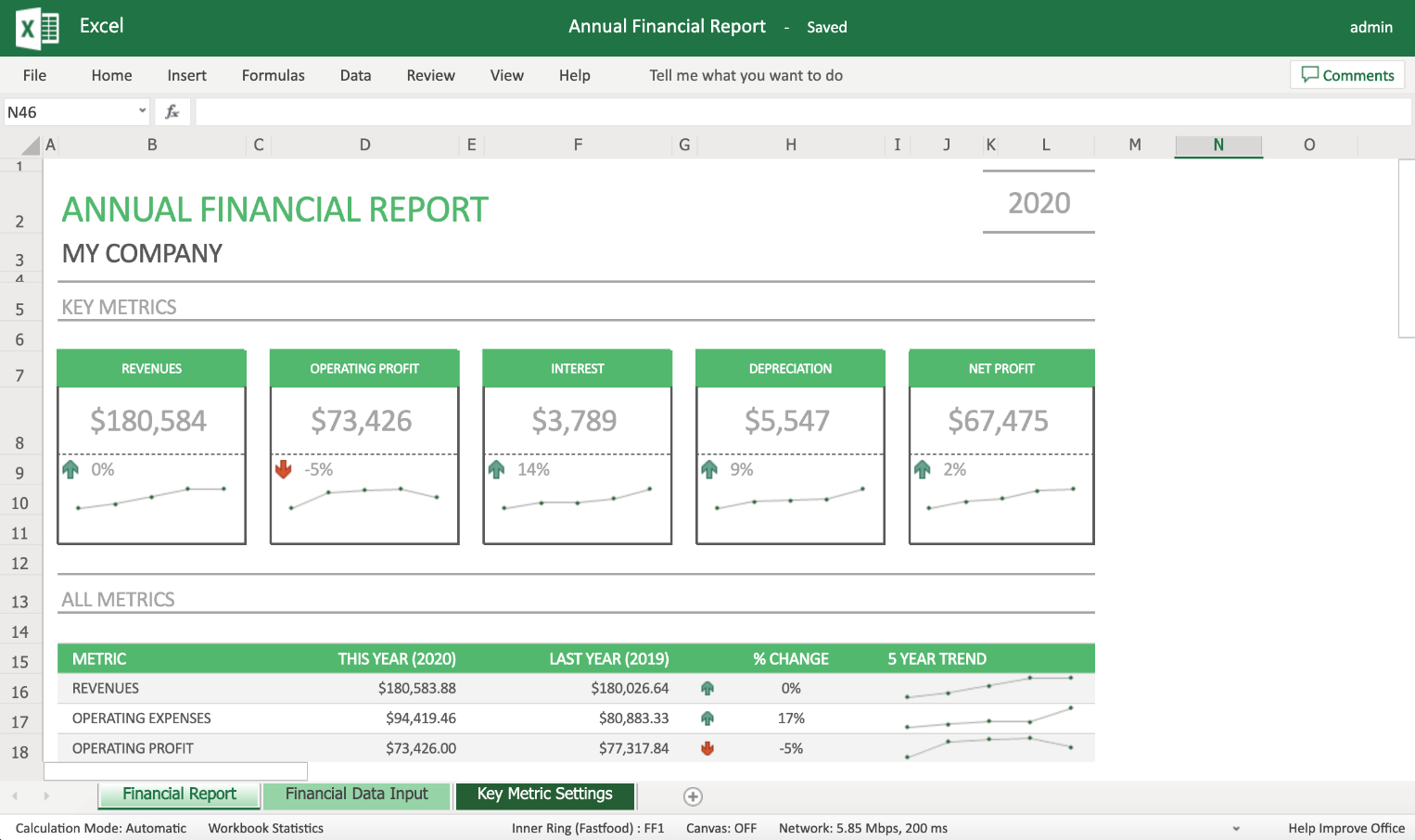 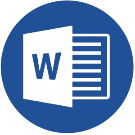 docx
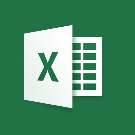 xlsx
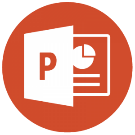 pptx
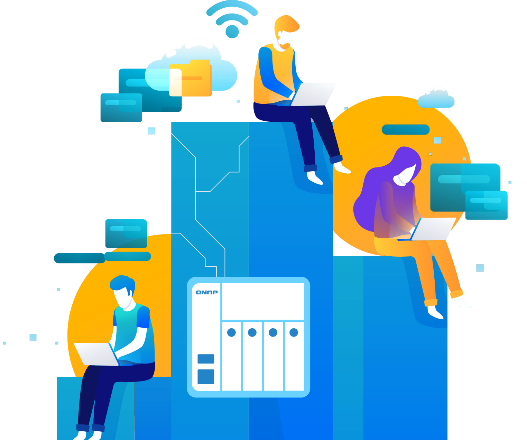 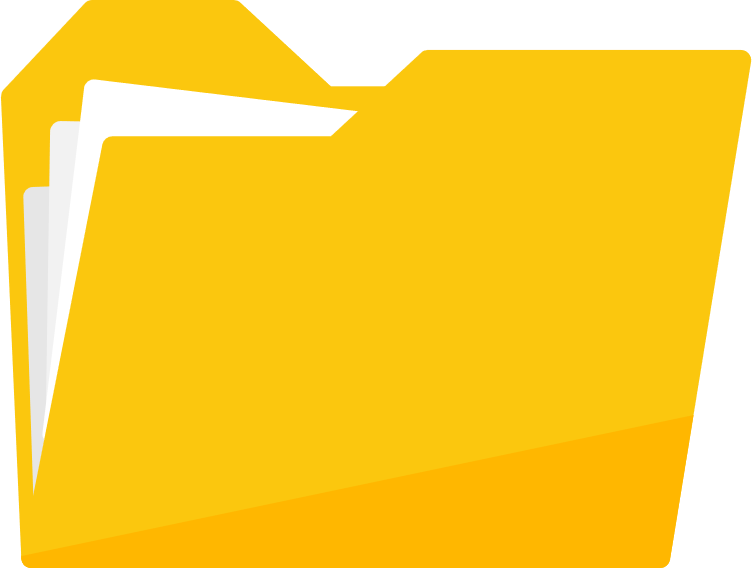 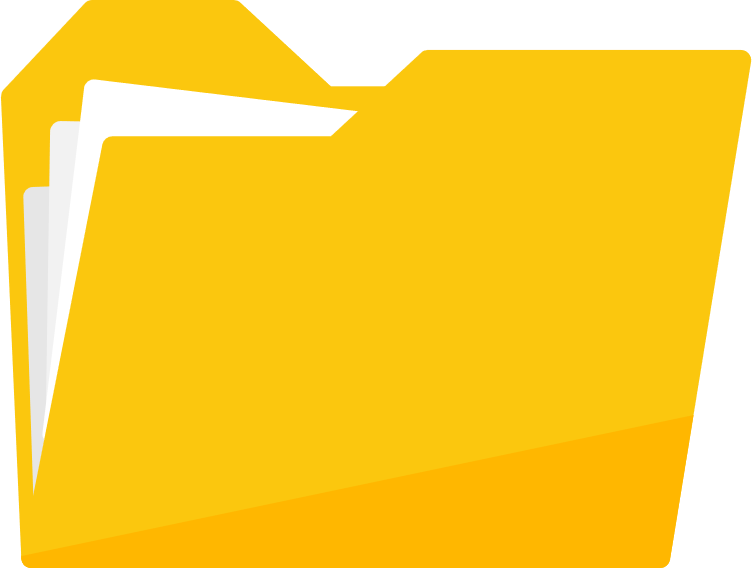 Support Microsoft formats without compatibility issues
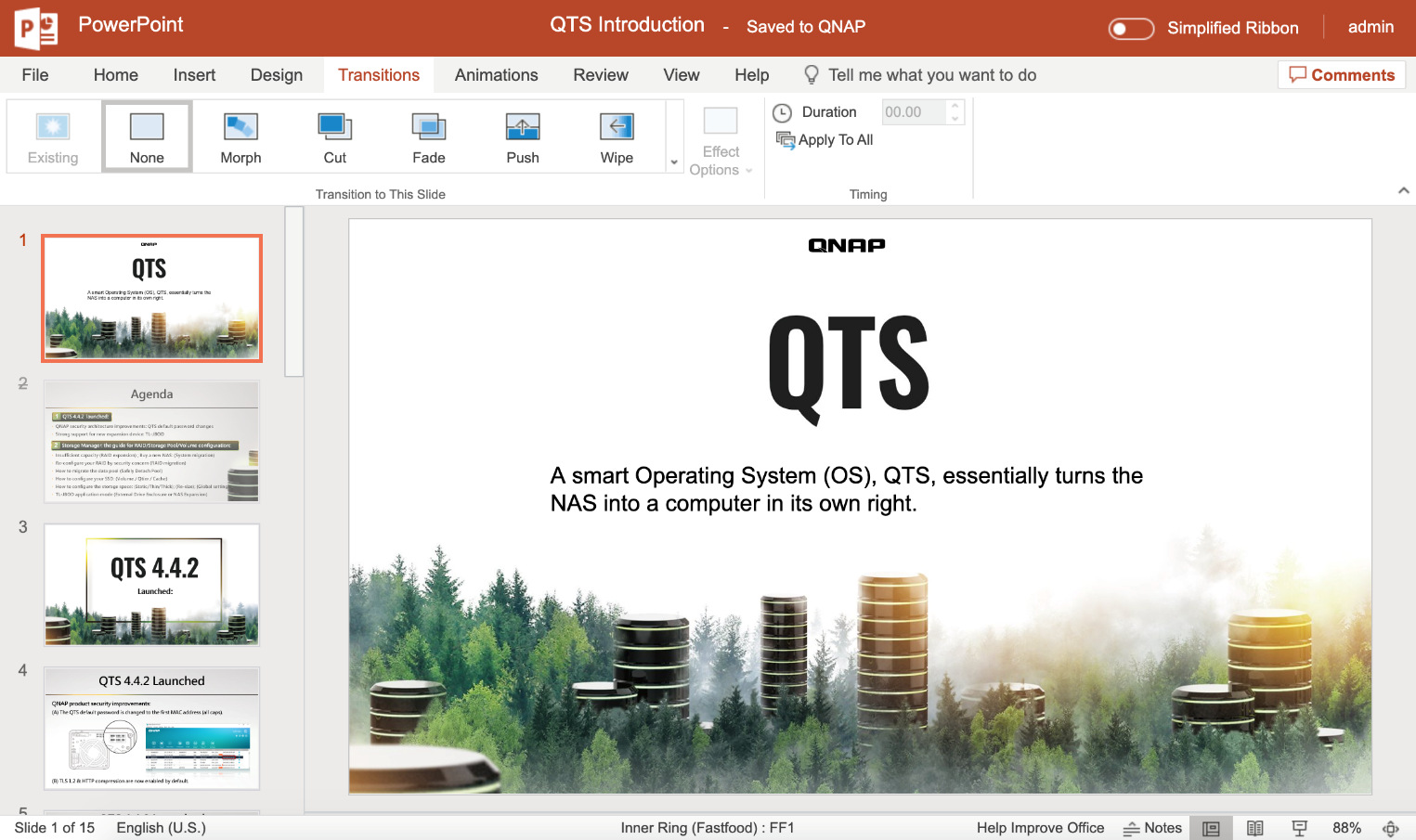 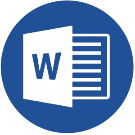 docx
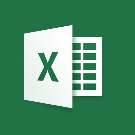 xlsx
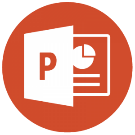 pptx
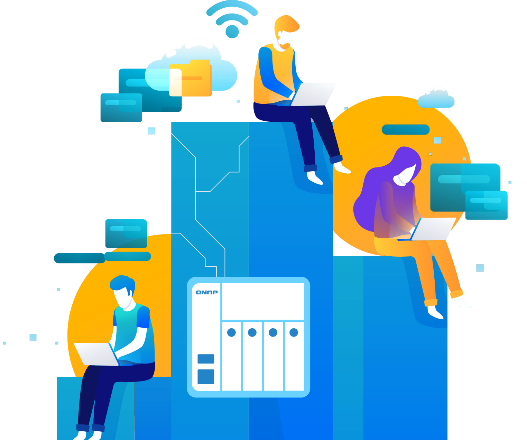 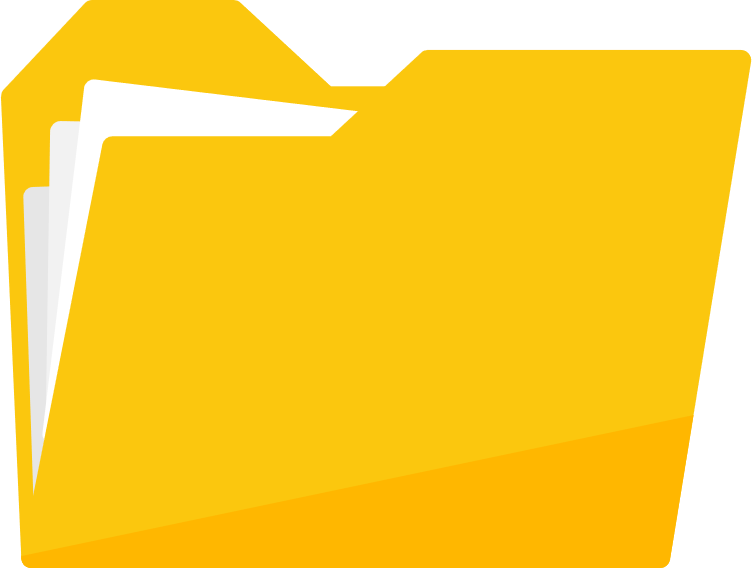 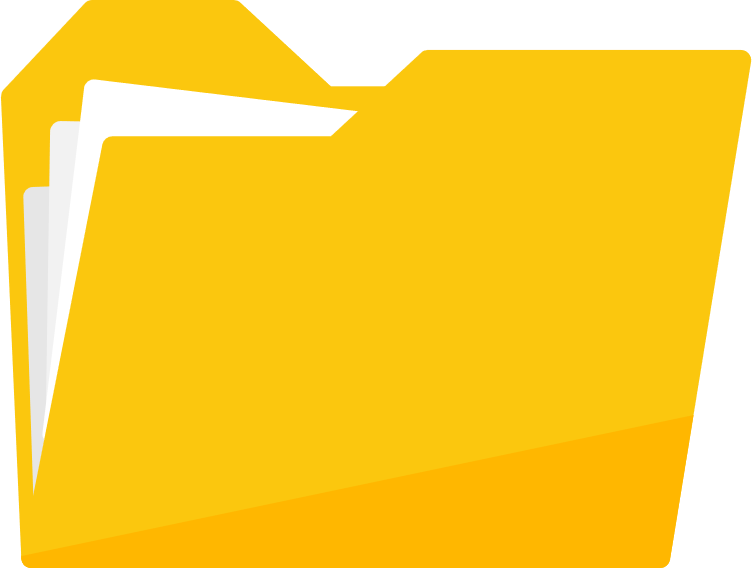 [Speaker Notes: app as a service
新增一頁資料流]
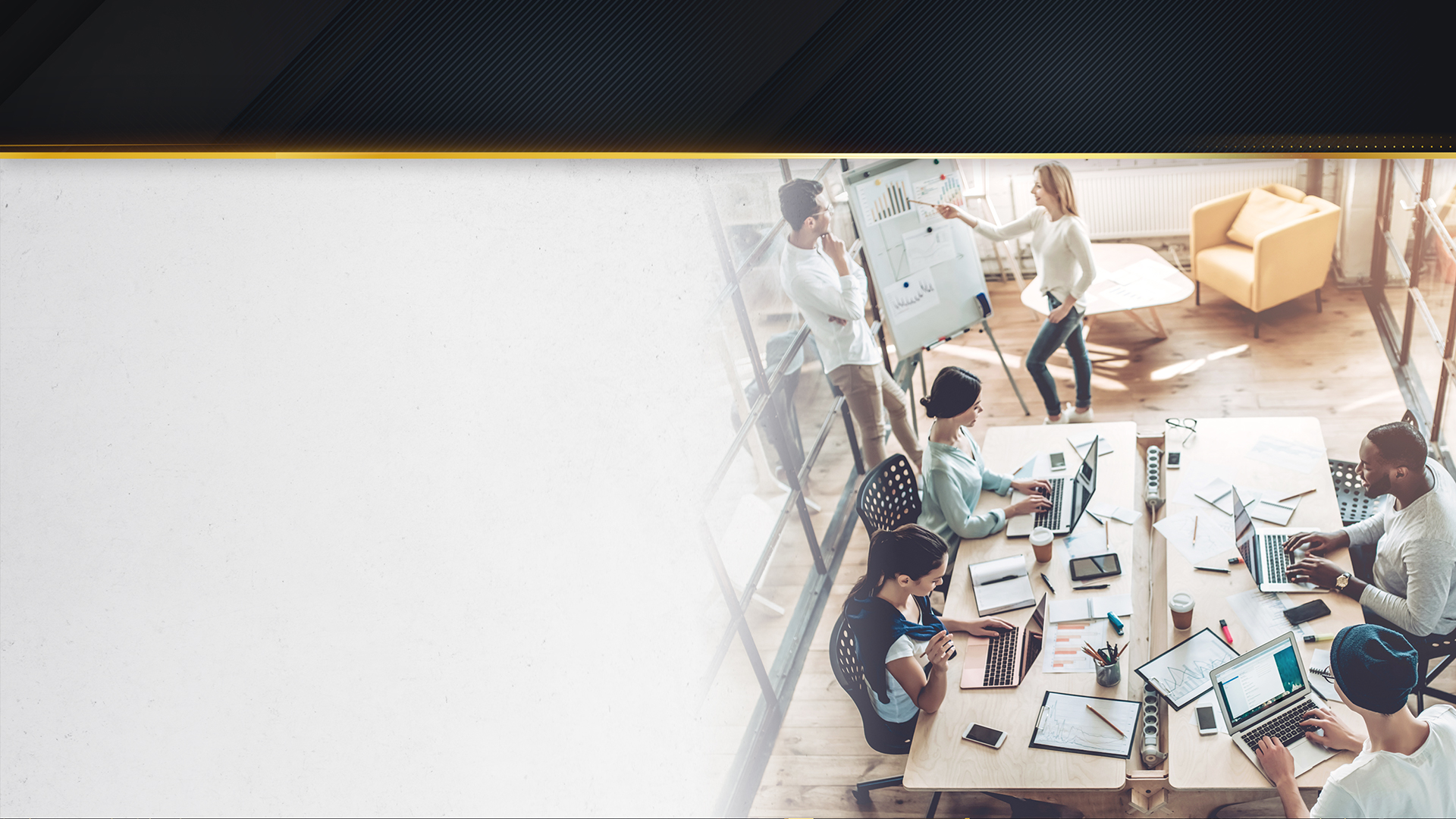 Begin using Office for the web for collaboration
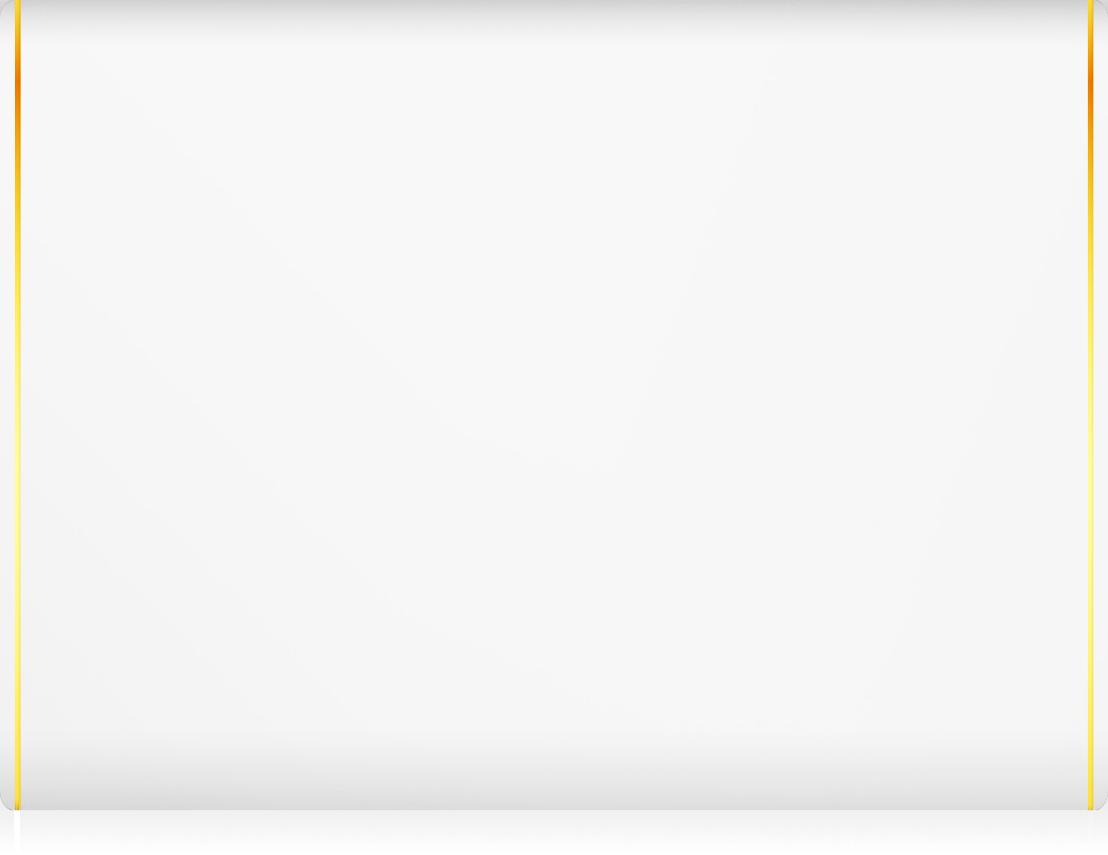 Admin enable myQNAPcloud Link
1
2
Create the document
3
Create team shared folder
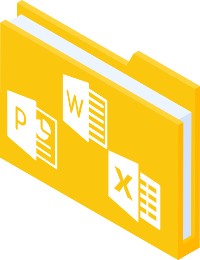 4
On-line collaboration
Easy to set up and use
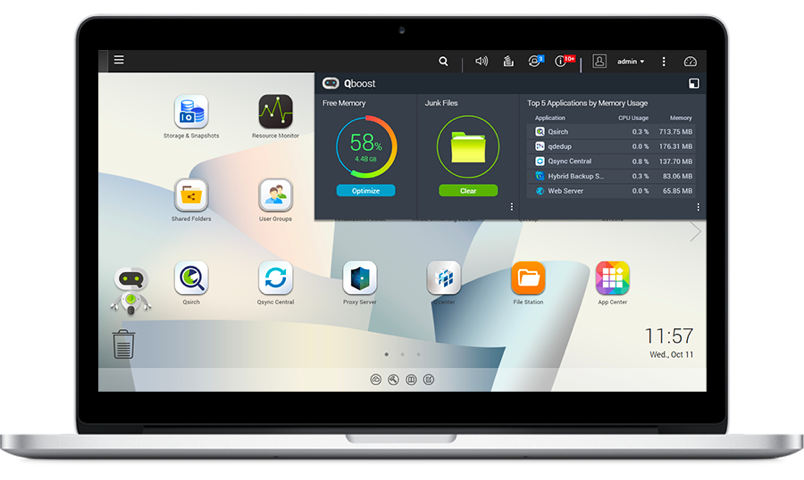 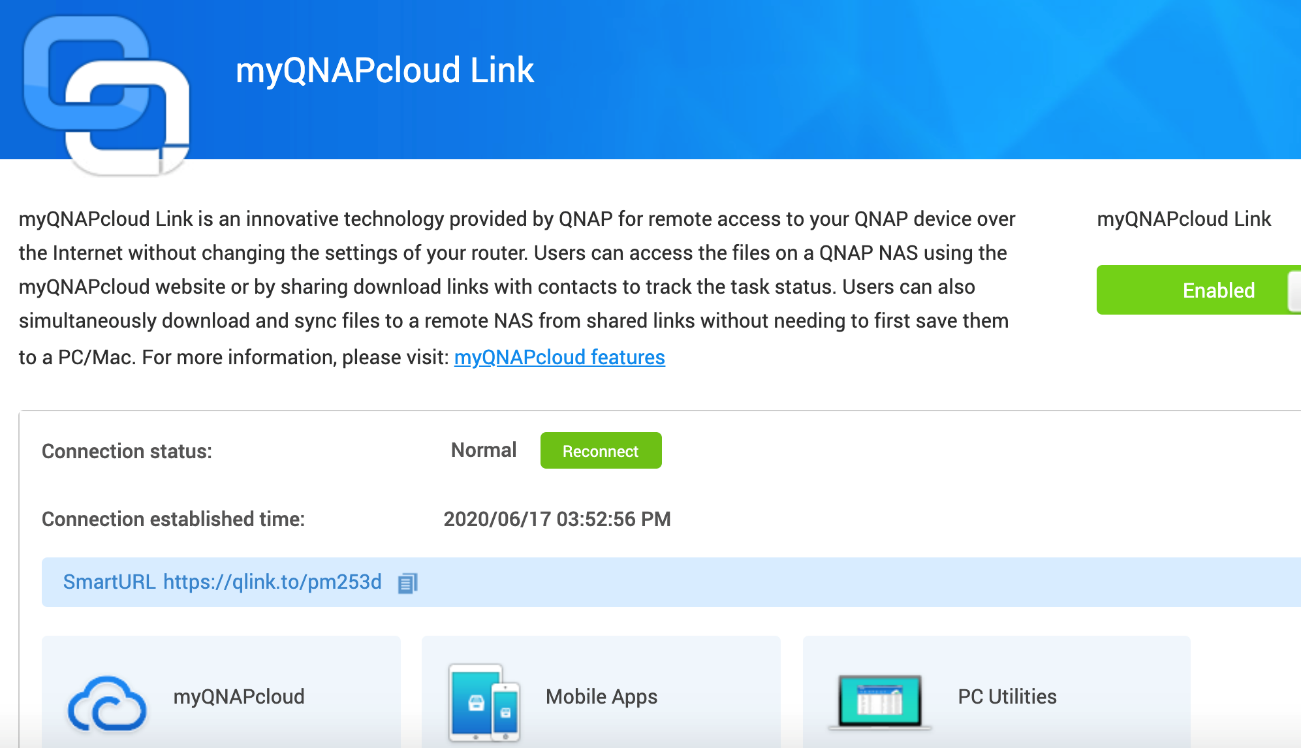 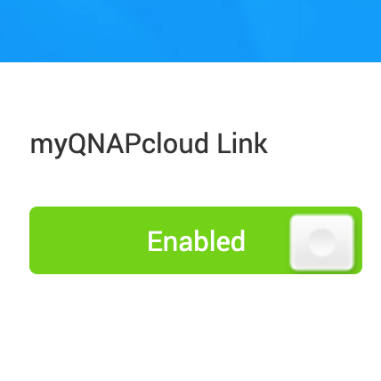 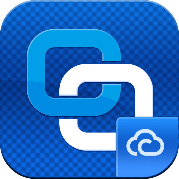 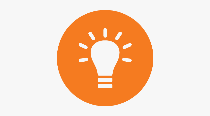 Enable myQNAPcloud Link
Done by admin
Create Microsoft Office file
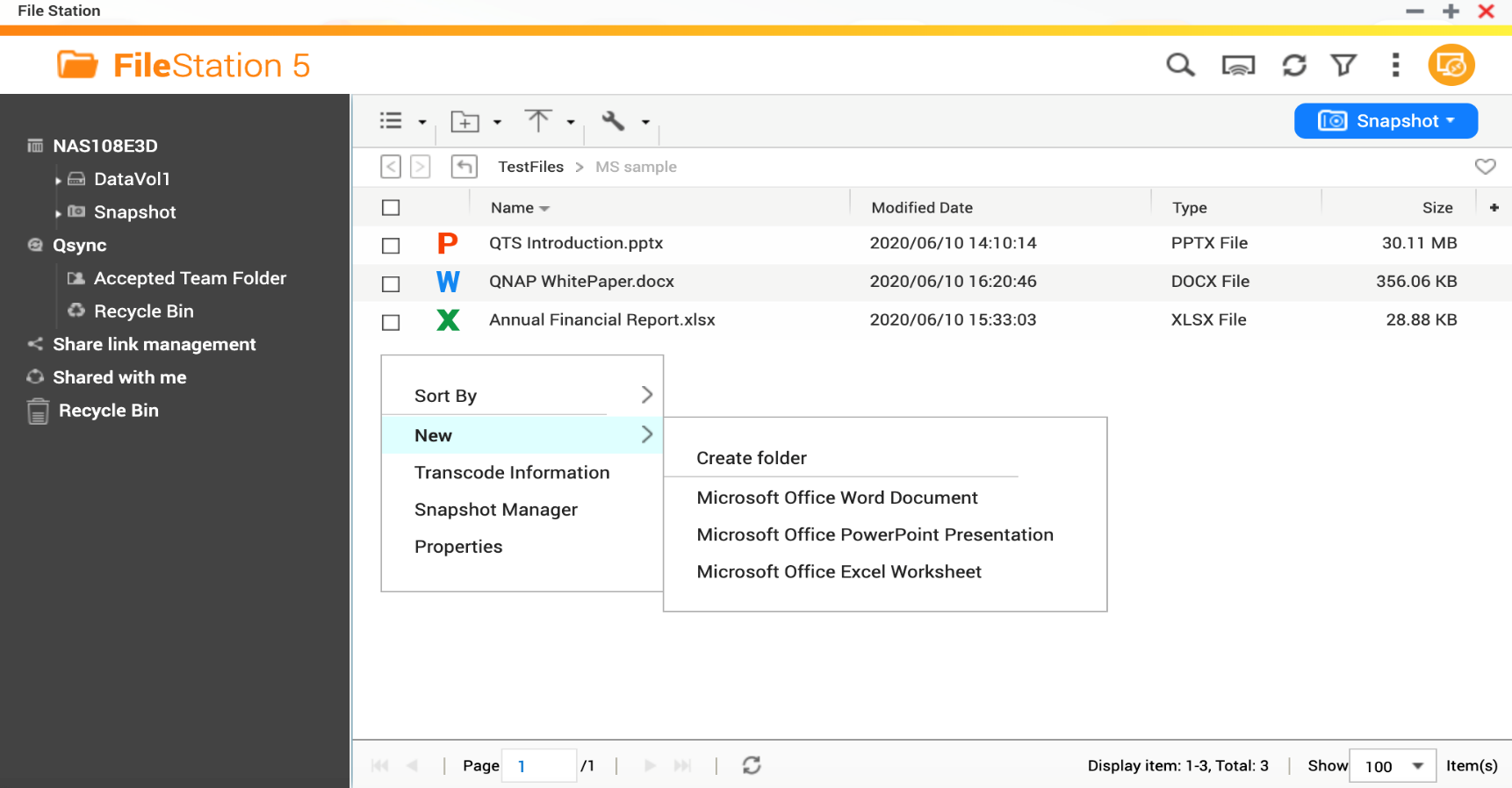 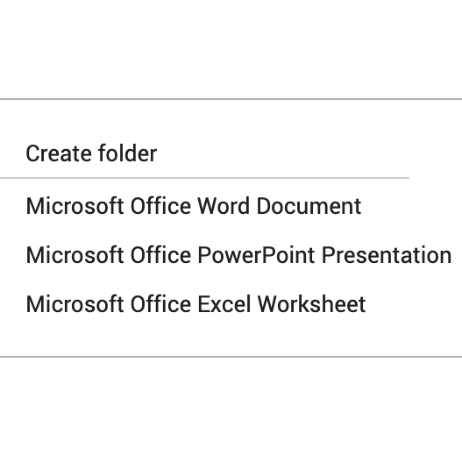 Drag and drop to upload file from PC
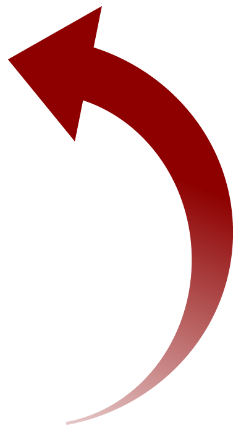 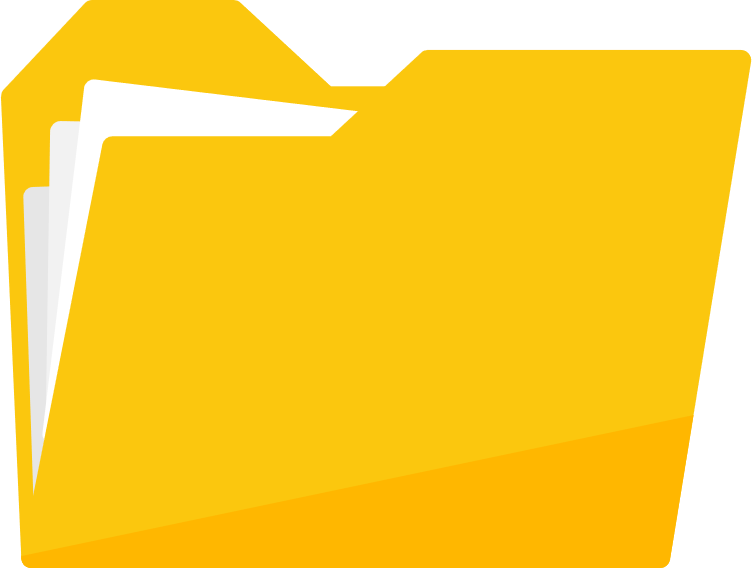 Create new file
Create a shared folder for team collaboration
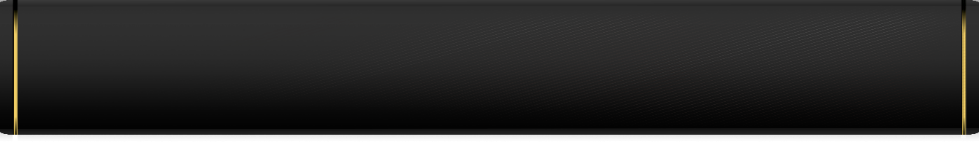 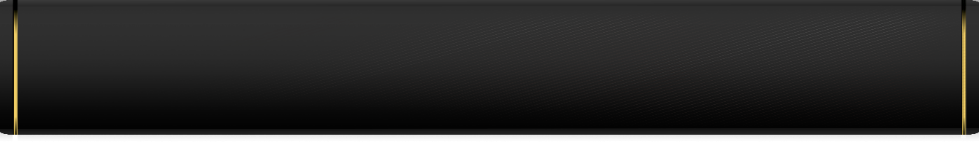 Share files in the shared folder
Advanced folder permission
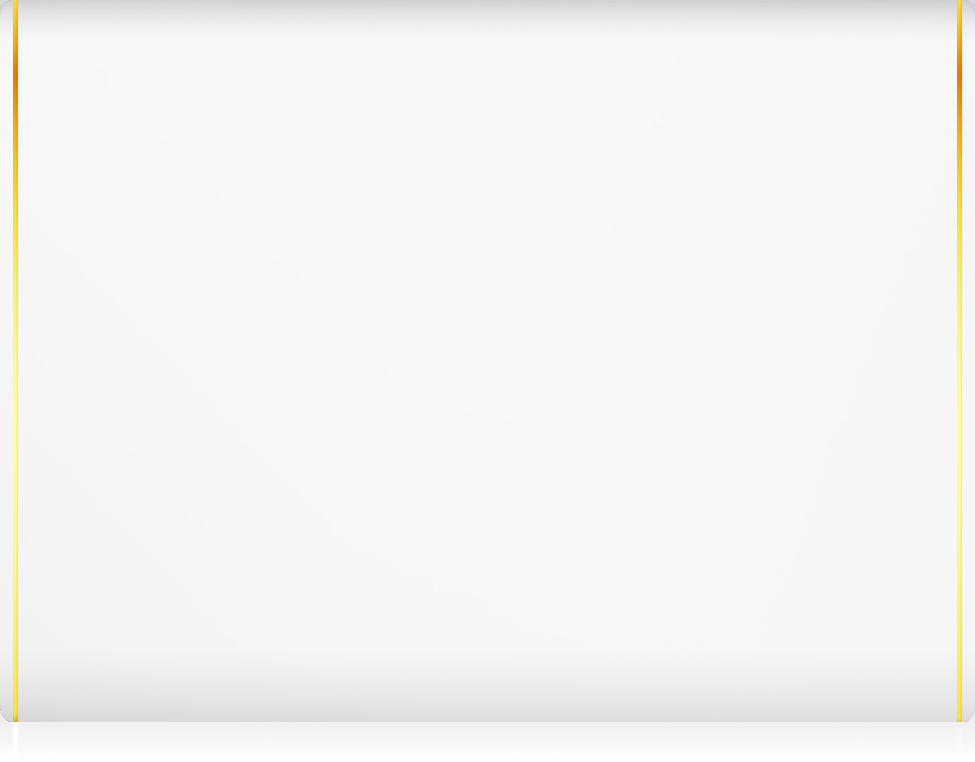 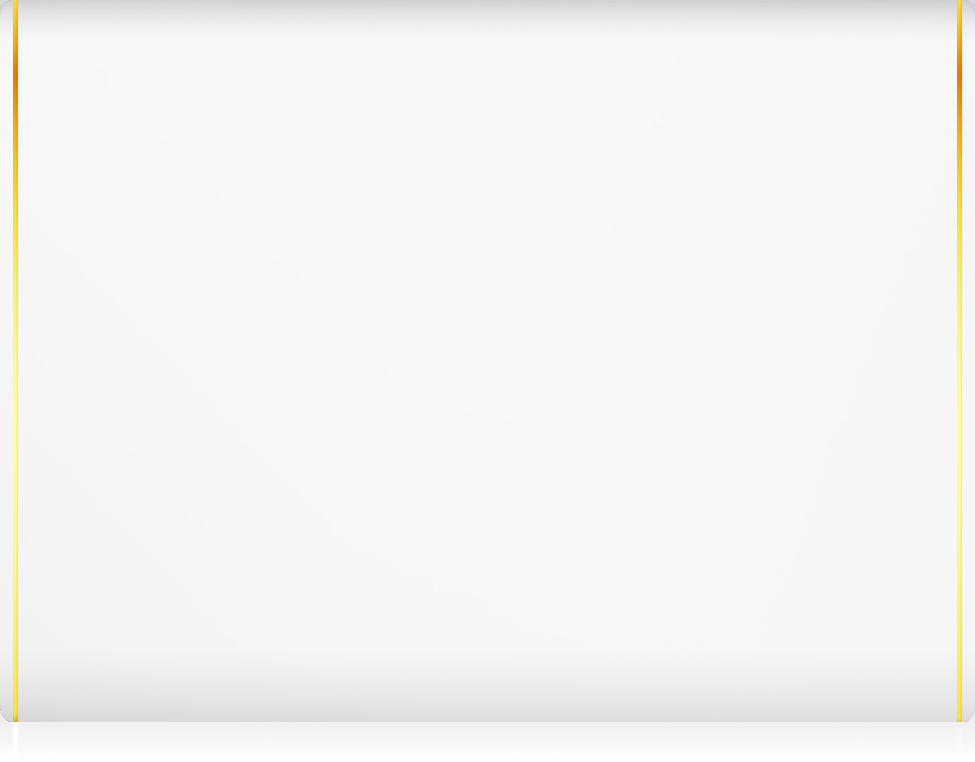 Control Panel > Shared Folder > Enable Advanced folder permission
File Station > File Properties > Permission
Control Panel > Shared Folder > Edit shared folder permission
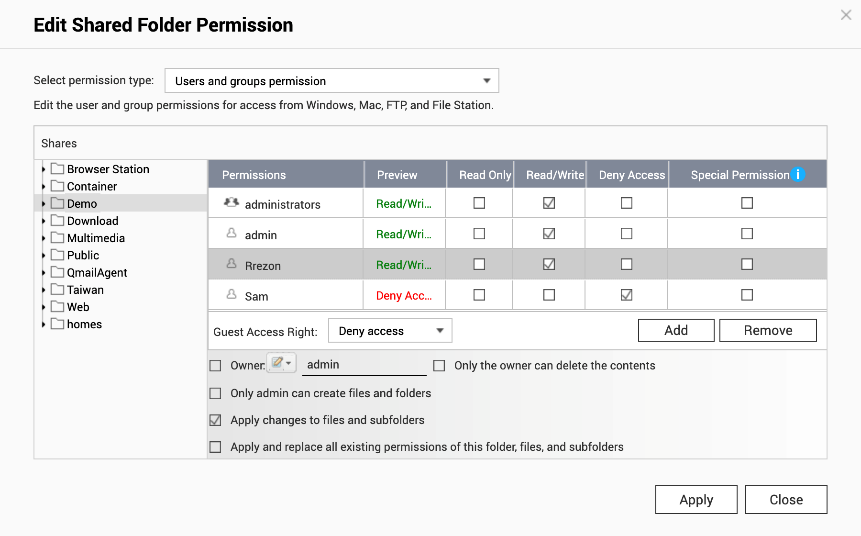 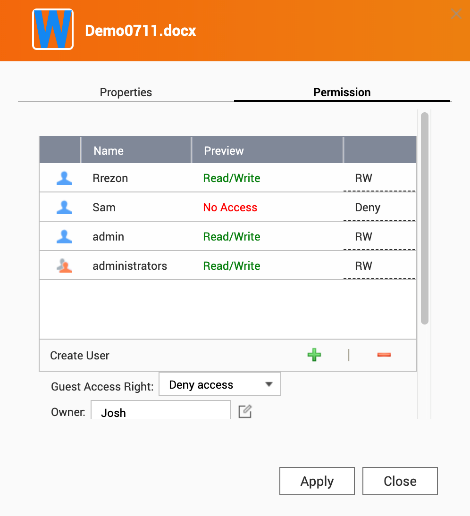 Support local users and domain users
On-line collaboration with team members
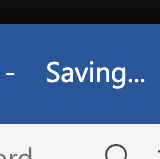 Save back to NAS in real time
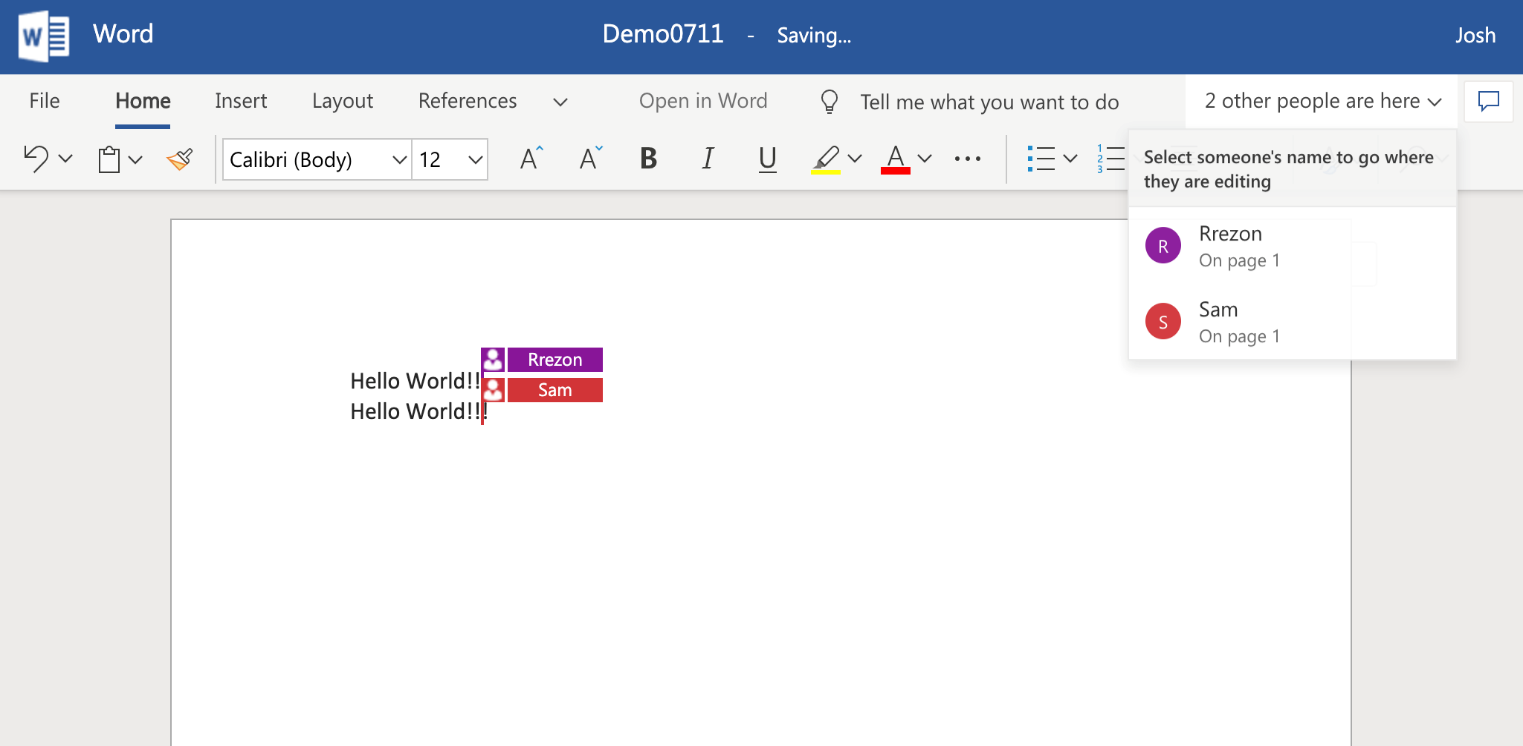 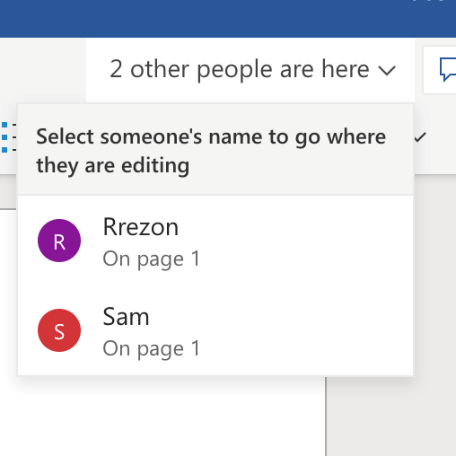 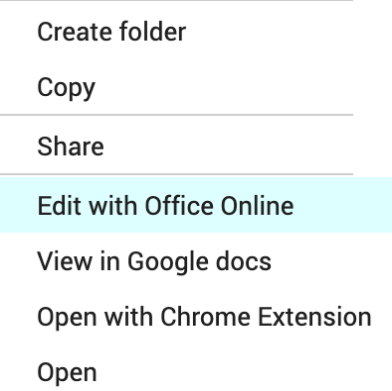 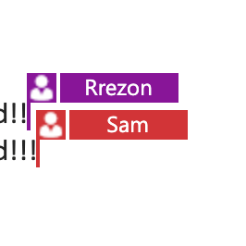 Co-authoring 
by multiple users
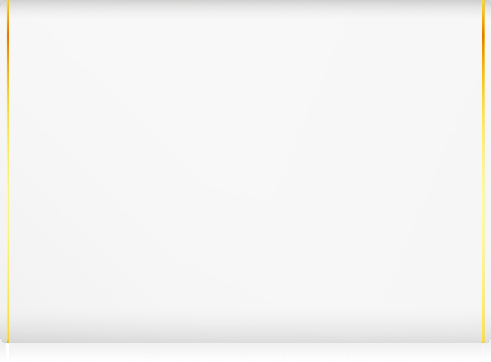 Right-click and select “Edit with Office Online” start Microsoft Office in File Station
Office Online recommended number of concurrent editors is 10. The maximum is 99.
Setup the default action for opening documents
TIP
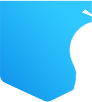 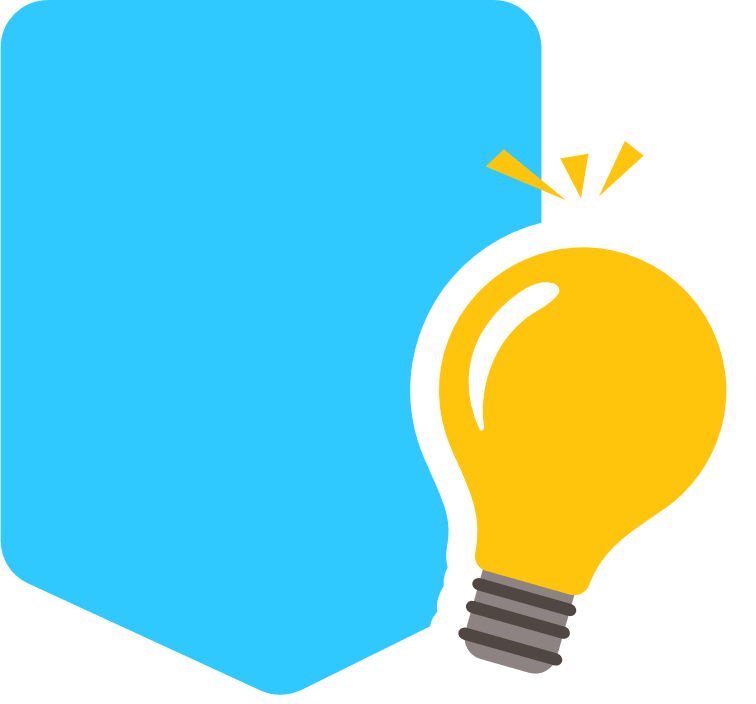 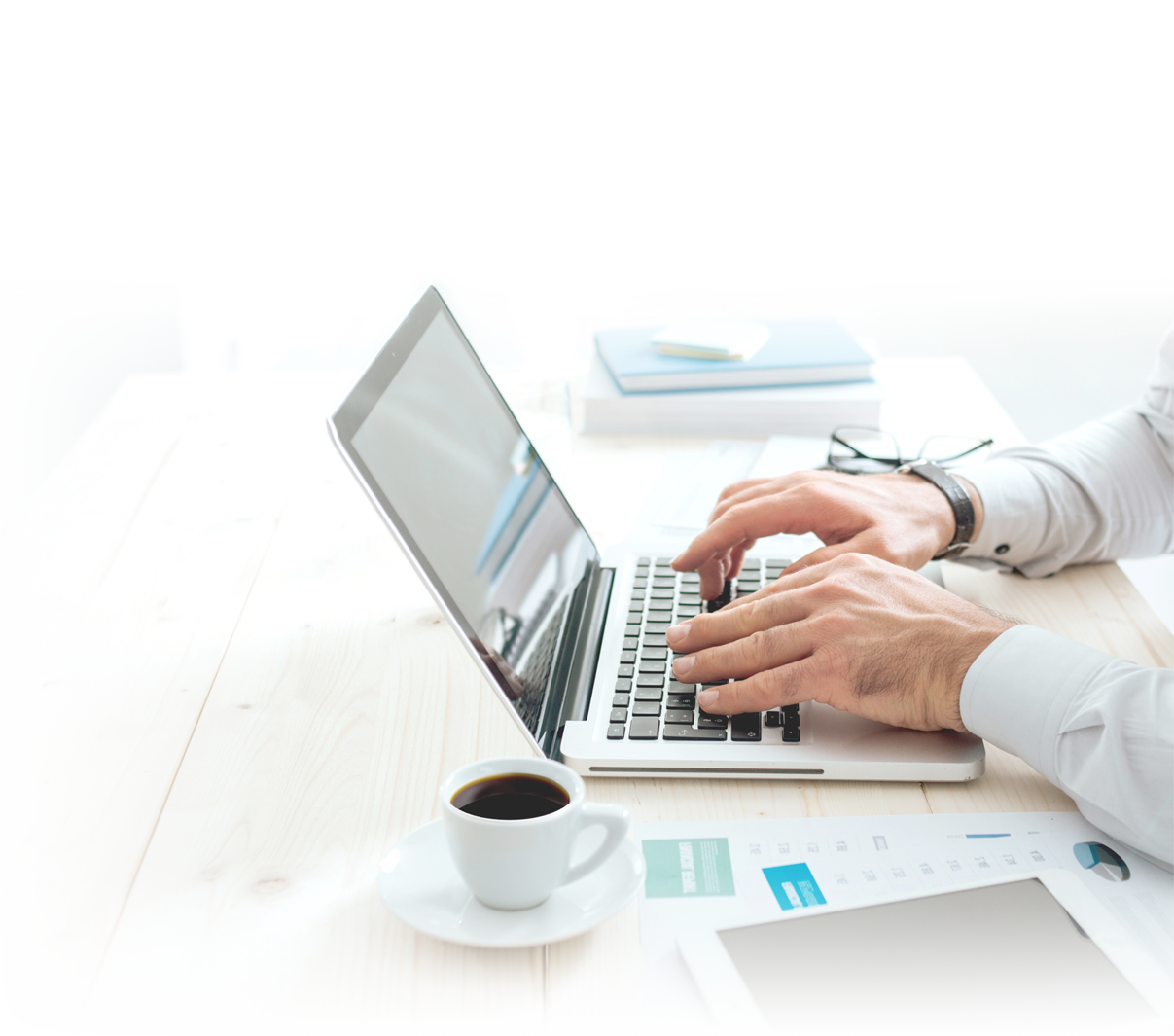 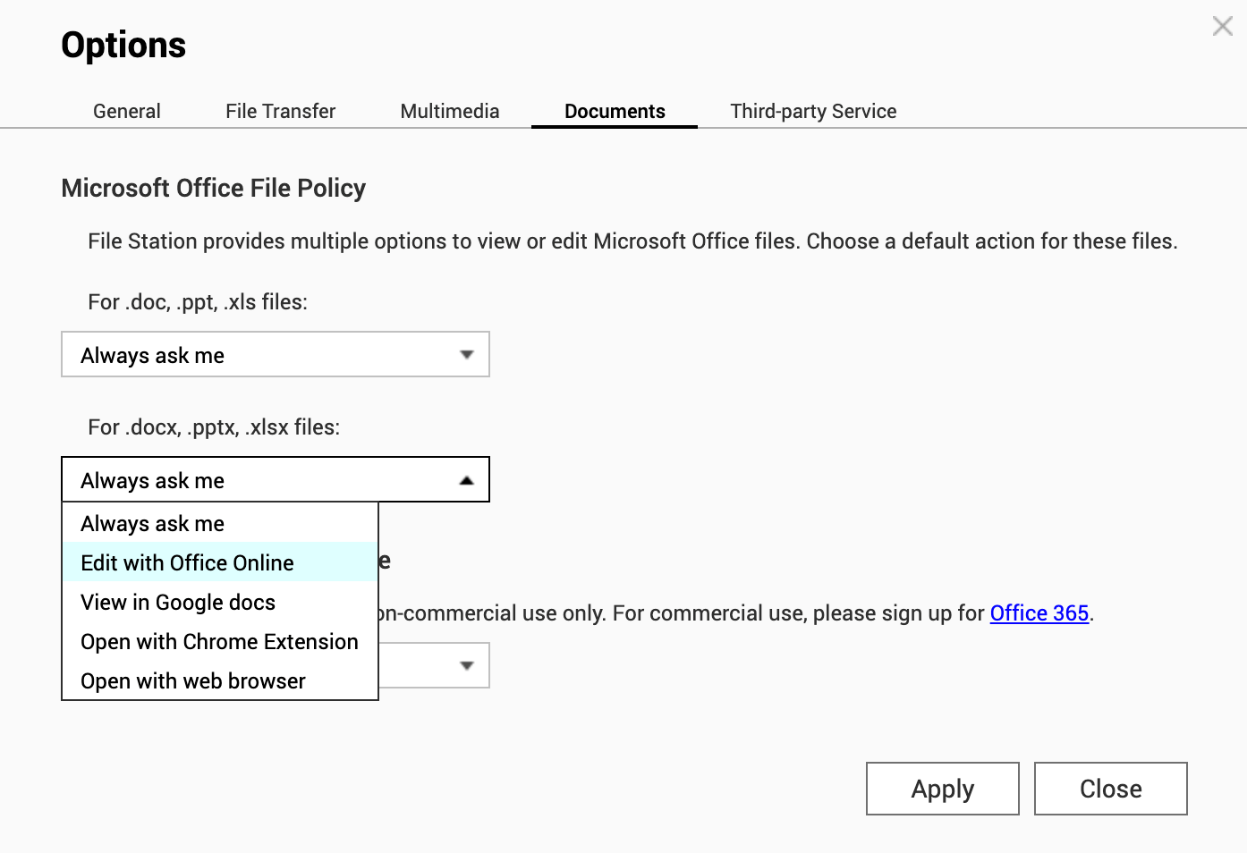 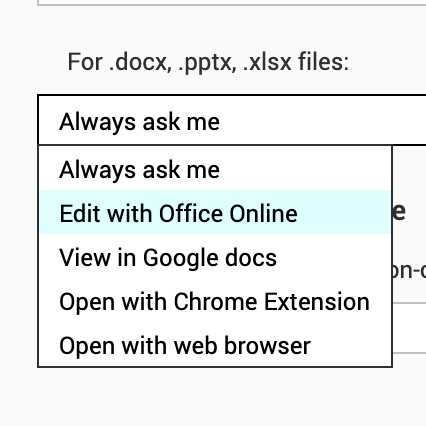 Setting up “Edit with Office Online” as a default action for opening Microsoft files.
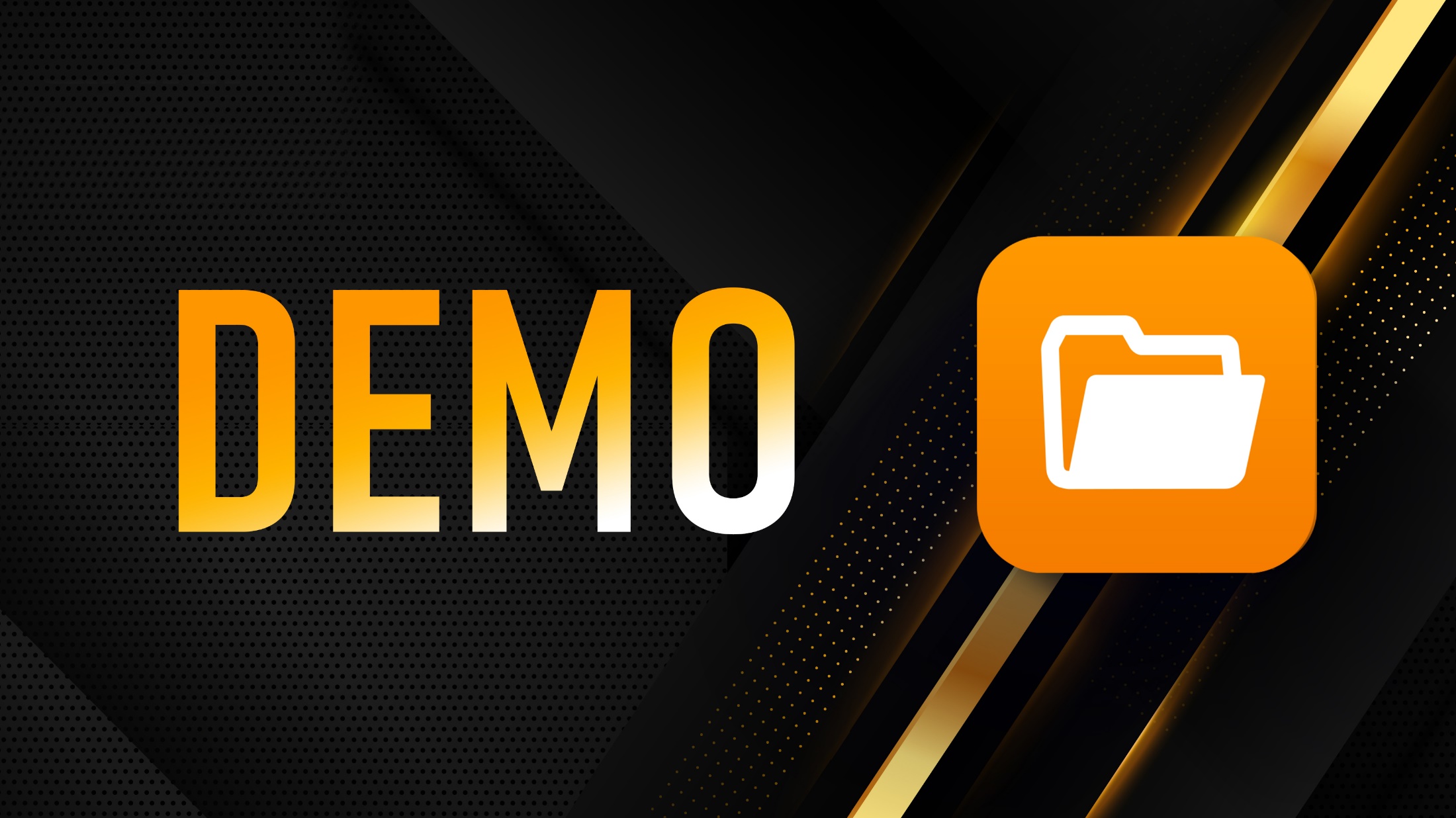 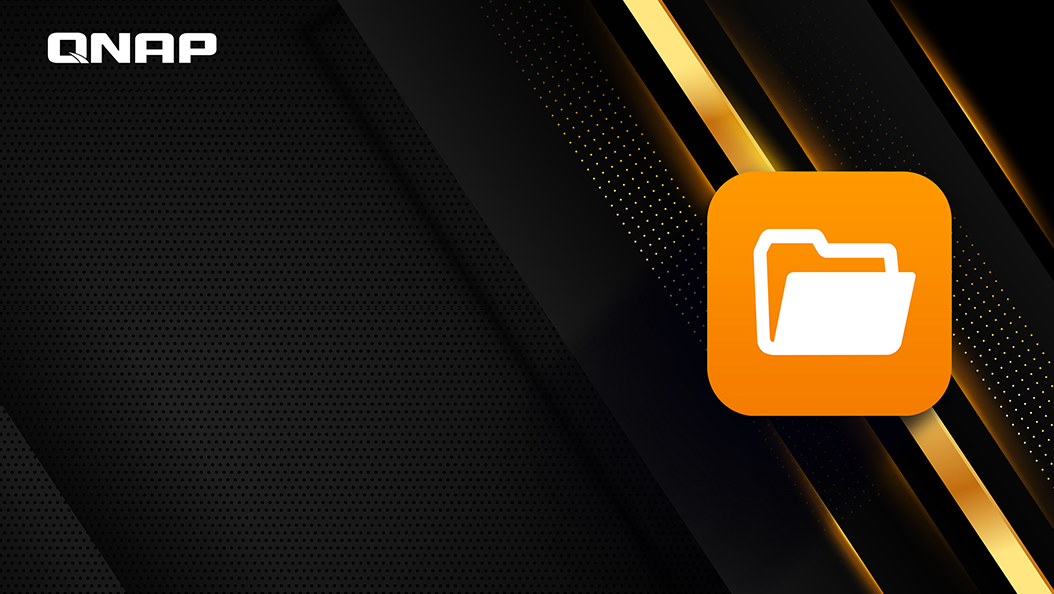 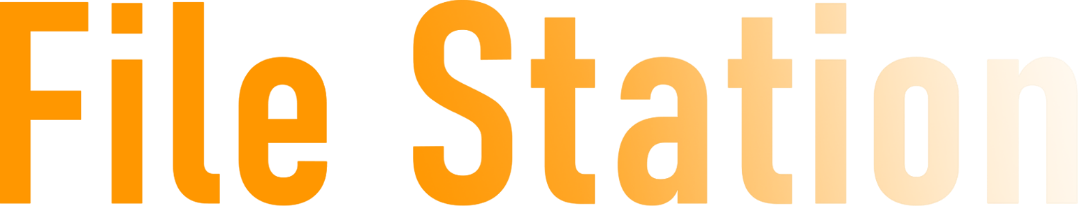 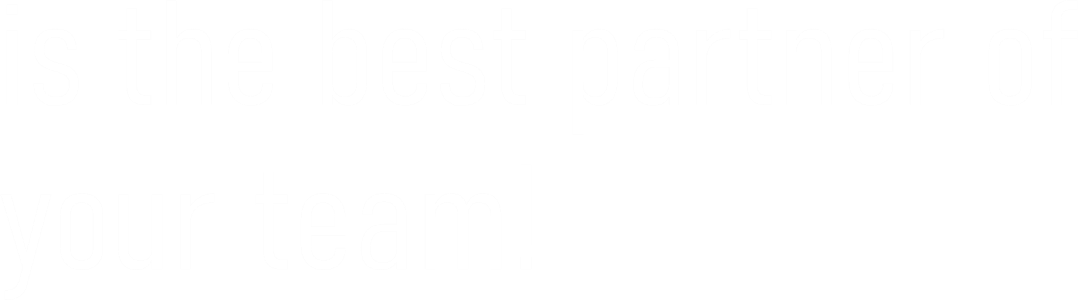 Copyright © 2020 QNAP Systems, Inc. All rights reserved. QNAP® and other names of QNAP products are proprietary marks or registered trademarks of QNAP Systems, Inc. Other products and company names mentioned herein are trademarks of their respective holders.
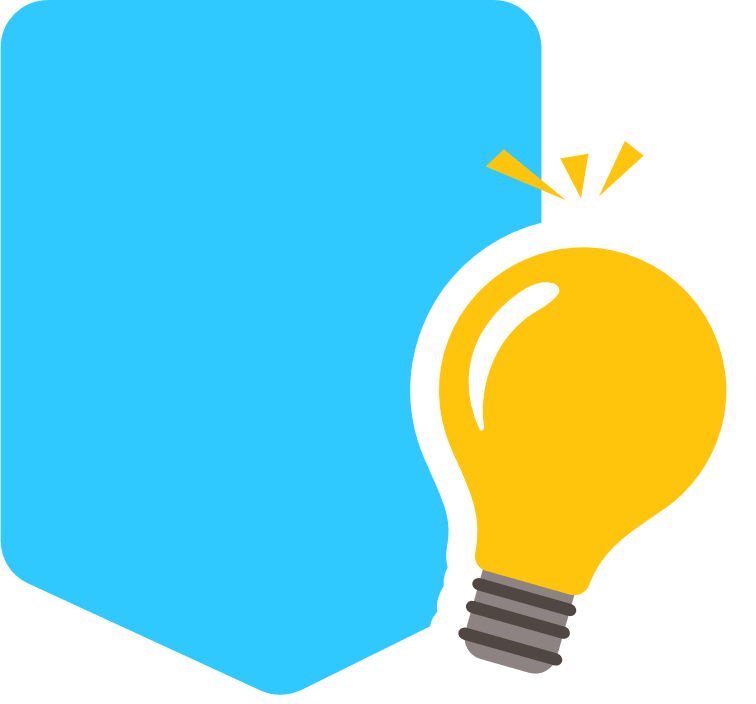 小撇步
搭配快照，為文件進行多版本備份
2
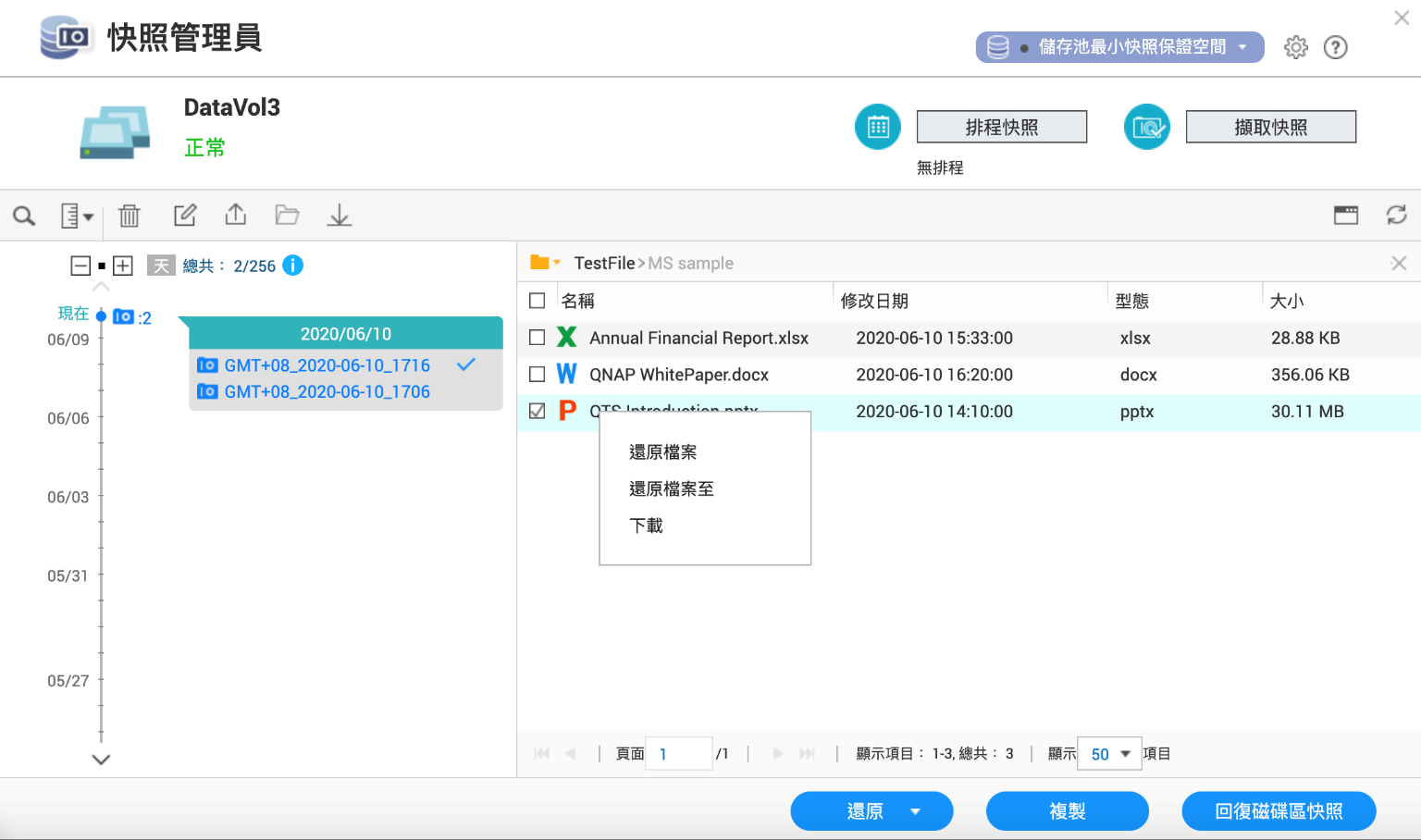 設定排程快照，為文件進行多版本備份，並依據時間版本進行還原
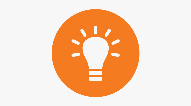 此功能由管理員操作
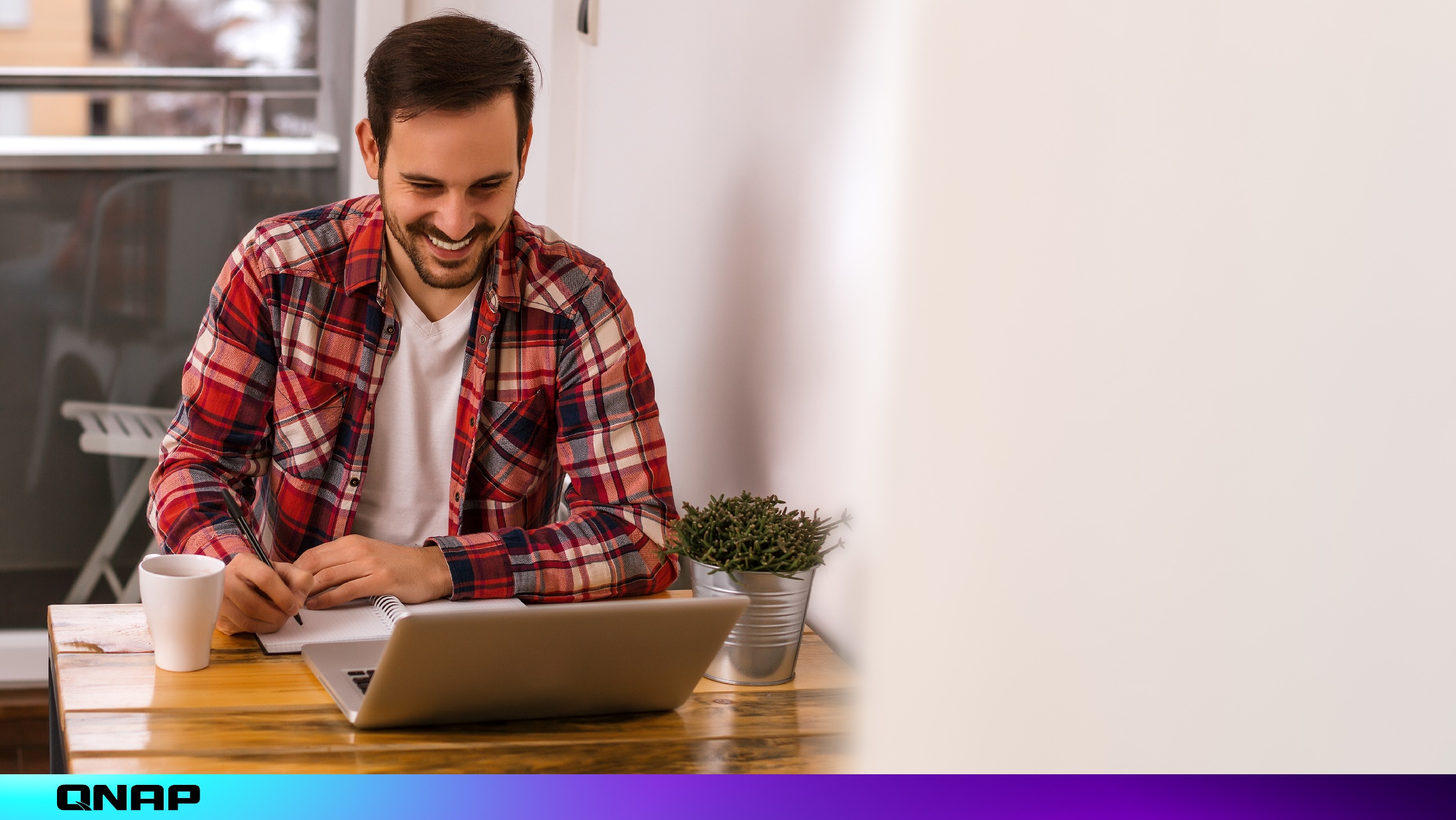 輕輕一點，Office 網頁版完整編輯功能馬上用！
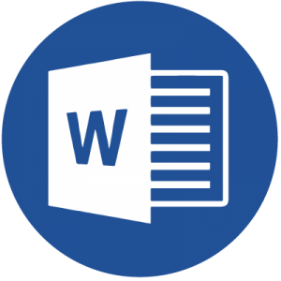 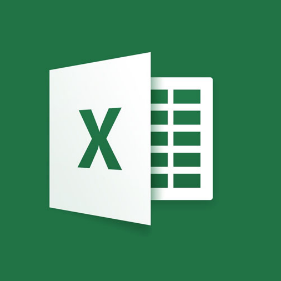 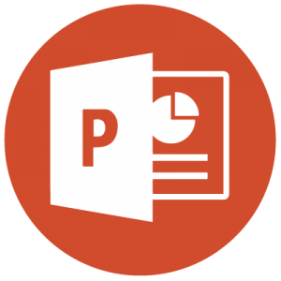